Disciplina: Fisioterapia Aplicada à Neurologia Infantil
Docente: Profa. Dra. Ana Cláudia Matiello Sverzut
EPILEPSIA E FISIOTERAPIA EM ENFERMARIA DE PEDIATRIA
Ft. Mariana Basile Leite

Enfermaria de Pediatria – HC Criança
EPILEPSIA - DEFINIÇÃO
Sem definição única e universal  conceito alterado acompanhando a evolução da neurociências.

 Desde 2014, a epilepsia é definida de acordo com o aparecimento e frequência de crises epilépticas.
[Speaker Notes: Desde 2014, de forma prática, sem sendo usada uma definição operacional para epilepsia.]
CRISES EPILÉPTICAS - DEFINIÇÃO
Evento transitório e involuntário, decorrente de atividade neuronal excessiva no tecido cerebral.

Se manifesta por sinais e sintomas motores, sensitivos, autonômicos e psíquicos, com ou sem alteração da consciência.
CRISES EPILÉPTICAS - CLASSIFICAÇÃO
Classificação dos Tipos de Crises da ILAE 2017
EPIDEMIOLOGIA
Doença crônica que atinge todas as faixas etárias, e acomete de 1 a 2% das crianças.

Incidência no Brasil  estimado de 10 a 15: 1.000 indivíduos.

Incidência mais comum nos primeiros anos de vida, reduzindo progressivamente com o aumento da idade.
[Speaker Notes: 100 crianças no primeiro ano de vida / 100.000 nascidos
20 indivíduos / 100.000 adolescentes.]
PROGNÓSTICO
O prognóstico determina a forma de tratamento, assim como, auxilia no aconselhamento familiar.

40% dos casos, sem controle das crises no primeiro ano de tratamento, não entram em remissão a longo prazo.

70% a 80% dos casos as crises são controladas com o tratamento fármaco-clínico.

20% a 30% dos casos são considerados graves, com crises refratárias, sendo considerado o tratamento cirúrgico.
CRISES EPILÉPTICAS REFRATÁRIAS
Controle inadequado das crises com fármacos antiepilépticos (FAE) ou controle adequado com efeitos colaterais inadimissíveis.

Indicadores de Refratariedade

Ocorrência de status epilepticus.
Epilepsia parcial com crises frequêntes e/ou agrupadas.
Início precoce (< de 2 anos).
Lesão estrutural associada (lesões perinatais não progressivas, distúrbios de migração neuronal, tumores e malformações vasculares).
[Speaker Notes: - Efeitos colaterais inaceitáveis – limitação definitiva de atividades, e colocar o paciente em risco de vida.
-Ainda não se sabe o número de crises necessárias para tornar um paciente elegível p a cirurgia;

- Presença de crises persistentes e incapacitantes, mesmo com o uso dos diversos esquemas medicamentosos disponíveis, é um paciente elegível para o tratamento cirúrgico.]
SÍNDROMES EPILÉPTICAS PASSÍVEIS DE TRATAMENTO CIRÚRGICO
SÍNDROMES EPILÉPTICAS PASSÍVEIS DE TRATAMENTO CIRÚRGICO
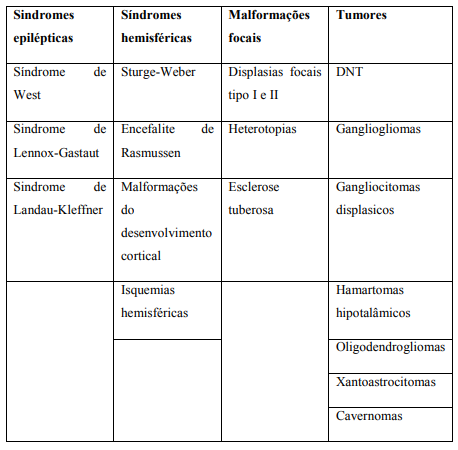 SÍNDROME DE WEST
Descrita em 1841, encefalopatia epiléptica + comum no 1° ano de vida (2,5%).

Encefalopatia epiléptica – atividade epiléptiforme com comprometimento cognitivo e comportamental progressivo.

> incidência no sexo masculino.
                                        
Tríade Clássica – Espasmos, ADNPM, Hipsarritmia no EEG.

Ondas lentas, desorganizadas, alta intensidade acompanhadas de picos focais, multifocais e generalizadas.
[Speaker Notes: - Hipsarritmia – atividade de base alentecida e desorganizada]
SÍNDROME DE WEST
Etiologia

Afixia Perinatal;
Malformações Cerebrais;
Alterações no Desenvolvimento Cortical;

Fisiopatologia

Liberação aumentada do Neuropeptídeo-CRH (corticotrofina) no sistema límbico e tronco encefálico.

Tratamento

FAE;
FAE + Dieta Cetogênica;
Cirúrgico (lesão cortical focal – 10%) – Lesionectomia;
SÍNDROMES EPILÉPTICAS PASSÍVEIS DE TRATAMENTO CIRÚRGICO
ENCEFALITE CRÔNICA DE RASMUSSEN
Descrita em 1958, doença rara, progressiva, de etiologia parcialmente desconhecida, que acomete um hemisfério cerebral – Atrofia.

Etiologia e Fisiopatologia

Auto-imune.
ENCEFALITE CRÔNICA DE RASMUSSEN
Sintomas tardios – a partir dos 6 anos.

1 Fase  Crises focais motoras esporádicas em uma criança previamente hígida.

2 Fase (aguda)  Epilepsia parcial contínua, Hemiparesia e déficits cognitivos progressivos.

Tratamento cirúrgico precoce  Hemisferectomia funcional  Déficits neurológicos importantes.
TRATAMENTO CIRÚRGICO
Na década de 1950, foi descrito por, Wilder Penfield e Theodore Rasmussen, o tratamento cirúrgico para epilepsia ‘intratável’.

Atualmente, paliativa ou curativa é plenamente utilizada em centros que lidam com a epilepsia.  

Considerações para o tratamento cirúrgico

Presença de crises epilépticas refratárias.
Identificação do início do local ictal.
Etiologia da epilepsia.
Possibilidade de remoção cirúrgica.
Determinar um prognóstico cirúrgico.
TRATAMENTO CIRÚRGICO - INDICAÇÃO
Crises persistentes e incapacitantes  sem resposta aos diversos esquemas medicamentosos disponíveis  tratamento cirúrgico.

Em epilepsias progressivas  encefalite crônica de Rasmussen.

Processo lesional progressivo  Tumor cerebral.
[Speaker Notes: 30% dos pacientes pediátricos apresentam epilepsia de difícil controle, ou seja, crises refratárias ao tratamento medicamentoso. 

Encefalite de Rasmussen  inadequada a tentativa prolongada do tratamento medicamentoso.]
TRATAMENTO CIRÚRGICO - OBJETIVO
Controle total ou parcial das crises epilépticas, visando melhora comportamental e cognitiva.

Foco  Zona epileptogênica  Resolução das crises

Zona epileptogênica: área cortical responsável pela geração de crises, cuja remoção é suficiente para deixar o paciente livre de convulsões

5 a 7 anos  Melhor período para a recuperação pós operatória.
[Speaker Notes: Deste modo, depreende-se facilmente que o objetivo da cirurgia de epilepsia é a ressecção completa da zona epileptogênica, e assim possibilitar ao paciente maior chance de cura ou controle da doença. Entretanto, não é possível demarcar com exatidão esta zona em todos os pacientes, e muitos deles serão candidatos a cirurgias paliativas, que efetivamente têm também um impacto favorável na redução do número e morbidade das crises epilépticas. Embora o controle total das crises seja o objetivo comum de qualquer indicação cirúrgica, a redução destas e da quantidade de medicamentos anticonvulsivantes, per se, já propicia melhora comportamental e do desenvolvimento intelectual e cognitivo.]
TRATAMENTO CIRÚRGICO – AVALIAÇÃO PRÉ-OPERATÓRIA
Eletroencefalografia (EEG);

RNM de crânio;

Video-EEG;

Avaliação psíquica;

Avaliação social;

Em casos selecionados: Tomografia computadorizada por emissão de fóton  único, ECG invasivo (eletrodos corticais), teste de wada.
TRATAMENTO CIRÚRGICO – TÉCNICAS
TRATAMENTO CIRÚRGICO – TÉCNICAS
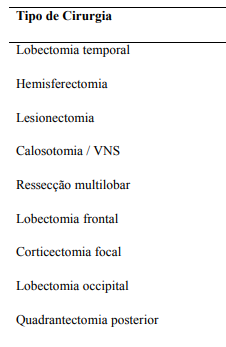 TRATAMENTO CIRÚRGICO – LESIONECTOMIA
Visa a remissão das crises epiléptica.

Indicada em Ressecções Focais, onde há congruência entre Zona Epileptogênica e Área de Lesão Epileptogênica.

Tumores, Displasias Focais e MAV.

Lesões não visíveis à RNM  eletrocorticografia intraoperatória e/ou avaliação invasiva com eletrodos subdurais.
TRATAMENTO CIRÚRGICO – HEMISFERECTOMIA
Visa a remissão das crises epilépticas  60% dos pacientes ficam livre de crises.

Indicada em patologia hemisférica unilateral e grave

Desconexão hemisférica associada à pequenas ressecções  calosotomia completa.
[Speaker Notes: Desde então várias técnicas foram desenvolvidas, como a hemidecorticação, a parassagital (Delalande),(14) a trans-silviana (Schramm),(15) e a peri-insular (Villemure)- ressecção do opérculo frontoparietal, acesso ao ventriculo lateral para calosotomia completa, desconexão frontal e fornicectomia, ressecção temporal mesial e corticectomia da ínsula..]
TRATAMENTO CIRÚRGICO – COMPLICAÇÕES
Função motora contralateral alterada (Hemiplegia/Hemiparesia);

Hematomas;
Infecções;
Hidrocefalia (DVE/DVP);
[Speaker Notes: A cirurgia de epilepsia na infância, a primeira vista, acarreta maior risco de complicações, uma vez que impõe a crianças muitas vezes debilitadas o risco de uma cirurgia de grande porte, além do potencial risco de instalação ou piora de déficits neurológicos. No entanto, se observarmos a evolução destas crianças em longo prazo, veremos uma frequência inaceitável de traumatismos, ocorrência de status epilepticus, morte súbita e declínio cognitivo, dentre outros problemas, complicações estas que podem ser evitadas pelo tratamento cirúrgico. Há uma baixa incidência no que se refere a ocorrência de complicações operatórias agudas, como hemorragias, hidrocefalia e infecções, e, consensualmente, consideram-se as cirurgias para tratamento da epilepsia bastante seguras. Com relação ao prognóstico, este depende sobremaneira da patologia de base e da extensão da ressecção cirúrgica. A porcentagem de sucesso geral é alta, alcançando, na nossa casuística, liberdade de crises (Engel I) em 64,8% dos casos,(8) e pode ser ainda maior em determinadas situações, como a epilepsia temporal, por exemplo, que tem resultados semelhantes aos adultos. (9) Em caso de manutenção do quadro epiléptico, a avaliação clínica e subsidiária descrita deve ser repetida e a reoperação deve ser considerada.]
FISIOTERAPIA NO PRÉ E PÓS-OPERATÓRIO
Avaliação pré e pós operatória – trimestral no primeiro ano pós cirúrgico -:

GMFCS – Avaliação da função motora grossa/ comprometimento motor;
FMS – Mobilidade Funcional;
PRS (Phisician Rating Scale) – Avaliação de Marcha;
PEDI – Avaliação Pediátrica de Incapacidade;
Escala de Equilíbrio Pediátrica;
Time Up Go;
Goniometria e FM (bilateral);
FISIOTERAPIA NO PÓS-OPERATÓRIO
Compliação pós-cirurgica:
Paciente evolui com uma função motora contralateral alterada (Hemiplegia/Hemiparesia);

Internação pós-operatória prolongada – visando reabilitação;

Intervenção precoce (CTI Pediátrico):
Avaliação;
Conduta;
Confecção de Órteses de MMSS e MMII;
FISIOTERAPIA NO PÓS-OPERATÓRIO - OBJETIVO
Evitar Deformidades  -

Alongamentos;
Movimentação passivo ou passivo-assistida precoce;
Órtese de mmss e mmii (AFO rígida ou articulada, Lonas Extensoras);
Descarga de peso precoce (mesa ortostática);

Recuperar ou chegar ao mais próximo da função motora pré-operatória – 

Cinesioterapia; 
Eletroestimulação;             DIARIAMENTE
Orientações;
FISIOTERAPIA NO PÓS-OPERATÓRIO - BARREIRAS
Limitações de local/espaço na Enfermaria de Pediatria  melhora com a aquisição da Sala de Atendimentos;

Alteração cognitiva e psíquica no pós-operatória – Lesão Frontal, insatisfação com as limitações adquiridas após intervenção;

Situação de estresse do paciente/familiar pela internação prolongada;

Pressão imposta pela equipe médica para que o paciente volte a deambular;
FISIOTERAPIA – SALA DE ATENDIMENTO HCC
CASO CLÍNICO
E.B.C., 18 anos (27/04/2002), procedente de Salvador – BA, DNPM normal até os 10 anos.

Julho de 2012 - episódios de crises epilépticas, com perda momentânea de FM em hemicorpo D – tentativa de controle com FAE.

Março de 2015 - lesionectomia à E (em serviço externo)  hemiparesia à D, marcha com andador.
CASO CLÍNICO
Agosto de 2018 – piora das crises, perda da marcha, hemiplegia à D, pobreza de gestos e dificuldade na nomeação de objetos.

Janeiro de 2019 – admissão no HCRP, com HD de Encefalite Crônica de Rasmussen.

Fevereiro de 2019 – colocação de eletrodos subdurais (EEG invasivo).

Março de 2019 – Hemisferectomia à E  infecção fúgica e edema (necessidade de DVP).
CASO CLÍNICO - AVALIAÇÃO
Diagnóstico Funcional  Hemiparesia à D.

 Limitações Funcionais:
Controle de tronco incompleto;
Não rola e não faz transferências;
Não adota ou mantém ortostatismo;

QP – Rolar na cama e sentar;
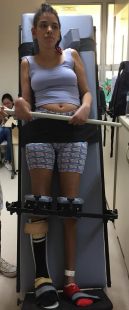 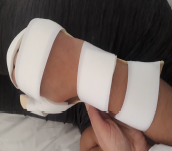 CASO CLÍNICO - CONDUTA
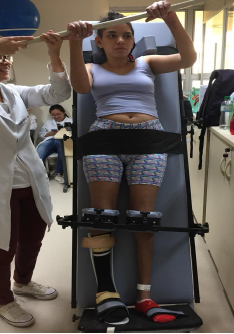 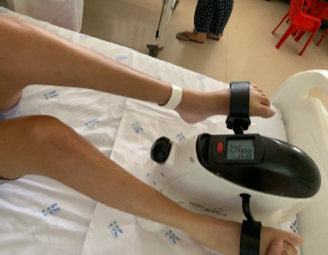 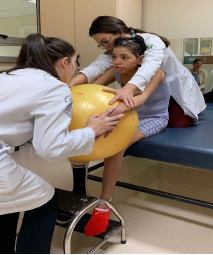 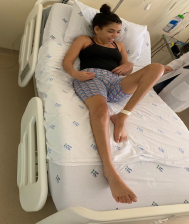 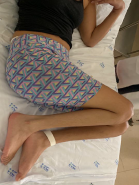 CASO CLÍNICO - CONDUTA
Julho de 2019 – Alta hospitalar.

 Encaminhamento para fisioterapia na cidade de origem;

Cartilha de  orientações e exercícios;

Retorno em 3 meses;
CASO CLÍNICO
Outubro de 2019 

Limitações Funcionais:
Não assume ortostatismo de forma independente;
Troca passos com órtese de MI D, porém  mantém flexão de joelho D em todas as fases da marcha;

Avaliação Funcional:
GMFCS IV
FMS 1.1.1
PEDI
 -  Habilidades Funcionais (197 itens): Auto cuidado:35/73 - Mobilidade:5/59 – Função Social: 24/65
 
ESCALA DE EQUILÍBRIO PEDIÁTRICA: 4 pontos
CASO CLÍNICO
Janeiro de 2020

Limitações Funcionais:
Não assume ortostatismo de forma independente;
Troca passos com órtese de MI D, porém  mantém flexão de joelho D em todas as fases da marcha;


Avaliação Funcional:
GMFCS IV
FMS 1.1.1
PEDI
 -  Habilidades Funcionais (197 itens): Auto cuidado:39/73 - Mobilidade:11/59 – Função Social: 24/65
  
ESCALA DE EQUILÍBRIO PEDIÁTRICA: 5 pontos
REFERÊNCIAS BIBLIOGRÁFICAS
Liberalesso P. Manual de Diagnóstico e Tratamento das Epilepsias na Infância. 1ª ed. Curitiba: UTP; 2010..

Thurman DJ, Beghi E, Begley CE, Berg AT, Buchhalter JR, Ding D, et al.; ILAE Commission on Epidemiology. Standards for epidemiologic studies and surveillance of epilepsy. Epilepsia. 2011;52 Suppl 7:2-26. 

Fisher RS, Acevedo C, Arzimanoglou A, Bogacz A, Cross JH, Elger CE, et al. ILAE official report: a practical clinical definition of epilepsy. Epilepsia. 2014;55(4):475-82.

Commission on Pediatric Epilepsy of the International League Against Epilepsy: Workshop on Infantile spams. Epilepsia. 1992;33:195. 

Brunson KL, Eghbal-Ahmadi M, Baram TZ. How do the many etiologies of West syndrome lead to excitability and seizures? The corticotropin releasing hormone excess hypothesis. Brain Dev. 2001;23(7):533-8.

TERRA, Vera Cristina. Crises e Síndromes epilépticas na infância. Disponível em: Acesso em: 15 de abril. 2020.

Costa JC, Portela EJ. Tratamento cirúrgico das epilepsias na infância. J Epilepsy Clin Neurophysiol 2006;12(Suppl 1):S32-S43.

Santos MV, Machado HR, Oliveira RS. Tratamento cirúrgico da epilepsia na infância. Rev Bras Neur Psiq. 2014;18(2):156-64.